FSK - Wipäd
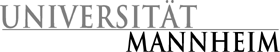 FSK-Sprachwahl EnglischAnsprechpartnerin: Antje Clasenantje.clasen@uni-mannheim.de
FSK - Wipäd
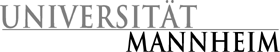 1. Einstufung
heute,  in der  Einführungsveranstaltung, 01.09 
FALLS EINSTUFUNGSVERANSTALTUNG VERPASST:

Durch E-Mail an antje.clasen@mail.uni-mannheim.de

Please answer these 3 questions in the e-mail 

Have you spent more than two months in an English speaking country?

Your last grade in English in school

Please describe the importance of English in business today (3 sentences) 

Diese E-Mail bitte bis Freitag 2.09 - 20:00 Uhr an antje.clasen@mail-uni.mannheim senden 
(bitte möglichst Ihre uni-mannheim E-Mail verwenden)



mit Ihrer Uni-Mannheim E-mail
FSK - Wipäd
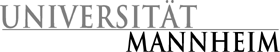 2. Benachrichtigung über Einstufung
Nach der Auswertung der Einstufung werden Sie per E-Mail  bis Sonntag Abend – 04.09 -  benachrichtigt, für welches der beiden Levels Sie sich anmelden können.
FSK - Wipäd
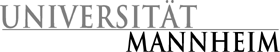 3. Anmeldeverfahren zu den Englisch-Kursen
Von Montag 5.09., 8:00 Uhr – bis Mittwoch 7.9., 14:00 Uhr 

Online-Anmeldung im Portal2: Studienplaner – Allgemeine Studien:

                                                                                   etwas anders

                                                           
Eine detaillierte Beschreibung kommt dann mit der Email zur Level-Einteilung. 

Anmeldung in Kurs Level I oder Level II bis Mittwoch 7.9 : 14:00
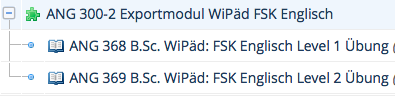